№13 дәріс тақырыбы: Оқу əдістері жəне құрал жабдықтары
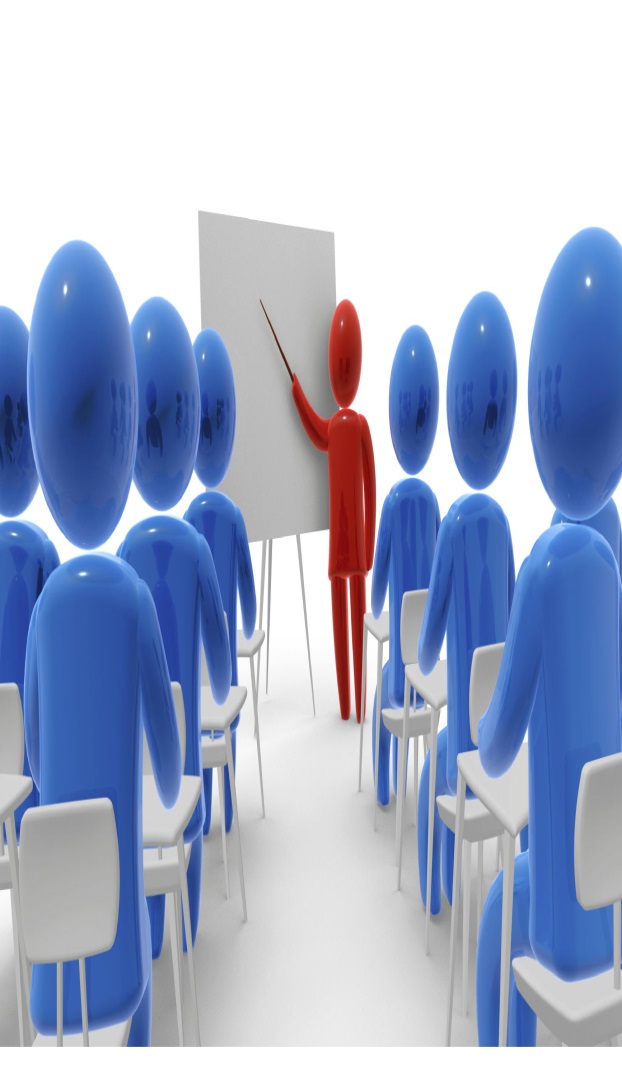 Оқу, əдіс, тəсіл жəне ережелері түсінігі мен мəні
Оқу əдістерін топтастыру
Оқу құрал-жабдықтары
 Оқу əдістері мен құралдарын іріктеу
1. Оқу əдістерін дидактикалық мақсаттарға орай топтастыру
Мұндай топтастыруға байланысты əдістерді бөлу ең алдымен оқу мақсатын назарға алады. Бұл жағдайда оқу мақсатына қол жеткізуге бағытталған мұғалім əрекетіне көп көңіл бөлінеді. Мақсатты көздеген əдістер тобына енетіндер: 
- білім жинақтау əдісі; 
- ептілік жəне дағды қалыптастыру əдісі; 
- білімді қолдану, пайдалану əдісі; 
- білім, ептілік, дағдыларды бекіту мен тексеру (бақылау) əдістері.
2. Оқу əдістерін білім көзі бойынша топтастыру. 
Тəжірибеде негізгі үш білім көзі нақты танылған: сөз, көрнекілік, іс-əрекеттік (практика). Осыған орай ажырататынымыз: сөздік əдістер (білім көзі ретінде ауызша не жазба сөз қызмет етеді); көрнекі əдістер (білім көзі- бақылауға түскен заттар, құбылыстар, көрнекі құралдар) жəне іс-əрекеттік əдістер (білім жəне ептіліктер ойын, оқу, қарапайым еңбектік істер процесінде қалыптасады). 
Оқу əдістері жүйесінде басты орын сөздік əдістерге беріледі. Олар-əңгімелеу, түсіндіру, сұхбат, сөз-жарыс, пікір-талас, дəрісбаян (лекция), кітаппен жұмыс. 
Əңгімелеу – оқу материалын тыңдарманға сипаттама не баян формасында монологты, бірізді сөйлеп жеткізу. 
Түсіндіру – бұл игеруге қажет обьект, құбылыс, кейбір ұғымдар заңдылықтары мен мəнді қасиеттерін талқы, талдау, мысал келтіру жолымен дəлелдеп, оқушы санасына енгізу. 
Сұхбат – оқудың диалогтық əдісі: педагог бірізді сұрақтар қоя отырып, оқушыны жаңа материалды түсіну, ұғу деңгейіне көтереді не ұсынылған материалдың қаншалықты меңгерілгенін тексереді.
Дəрісбаян (лекция) - көлемді материалды монологтық жолмен баяндау. Дəрісбаянның басқа сөздік əдістерден өзгешелігі – қатаң 
құрылымды, мол ақпаратты, баяндалуы қисынды, білім мəнін ашу жүйелікке негізделеді. 
Дəрісбаян ғылыми-көпшілік жəне академиялық болып ажыралады. Өткен материалды қорытындылауға, қайталауға шолу дəрісбаяндары қолданылады. 
Қазіргі кезеңде дəрісбаян əдісін қолданудың көкейкестілігі ірі бөлімдер мен жеке тақырыптарды игеруде оқу материалын топтап ұсыну (блок) тəсілін пайдалану қажетттігінен туындап отыр. 
Оқу сөз-жарысы (дискуссия) əдіс ретінде нақты проблема бойынша пікір алмасуға, жекеленген көзқарастар білдіруге негізделеді. Сөз-жарыс барысындағы оқушының ой-пікірі өзінің меншікті шешімі не басқа тұлғалардың ғылыми –теориялық ұсыныстары болуы мүмкін. Оқу сөз –жарысының басты қызметі –шəкірттердің танымдық ұмтылыстарына дем беру. 
Кітаппен (оқулықпен) жұмыс – кітап оқу сөздік əдісінің аса маңызды түрлерінің бірі. Бұл əдістің тиімділігі –оқушы өзіне қолайлы жағдайда, өз түсініміне орай оқу материалын қалауынша қайталап игеруге мүмкіндік алады.
Баспа көздерімен оқу жұмысын атқарудың бірнеше жолы бар: 
- конспектілеу - оқылған ақпараттың қысқаша жазбасы не баяны. Конспектілеу түрлері- түгелдей көшіру, іріктеумен таңдап жазу, толық не қысқа конспект түзу. Оқушы конспектіні үшінші тұлғаның атынан емес, өз атынан жасағаны жөн, осы жағдайда оның дербес ойлау қабілеті дамиды; 
- тезистер түзу - негізгі идеяларды белгілі бірізділікпен қысқаша баяндау; 
- реферат құрастыру – тақырып бойынша бірнеше ақпарат көздеріне шолу беріп, олардың мазмұны мен формасына өз бағасын беру; 
- мəтін жоспарын жасау - мəтінді бөлімдерге келтіріп, əрқайсысына атама беру; жоспар жай не күрделі болуы мүмкін; 
- сілтемелер беру (цитирование)- мəтіннен өзгертілместен бөліп алынған көшірме. Сілтемеге байланысты қойылатын талаптар: əдептілік болуы, мағынаның өзгеріске түспеуі, сілтеме алынған еңбектің авторын, атамасын, баспа орыны мен атын, жария жылын, бетін дəл келтіру; 
- түсініктеме беру (аннотация)- оқылғанның мəнді тараптарын жойып алмастан, қысқа, ықшам баяндау (ауызша не жазба);
- пікір беру (рецензирование)- оқылған жөнінде өз ойын білдіруге арналған қысқаша ауызша не жазба баян. 
- анықтама (справка) түзу –ізденіс нəтижесінде жинақталған ақпарат бойынша мəлімет. Анықтамалар түрі - өмірнамалық дерек, сандық- статистикалық, жағрапиялық, терминологиялық жəне т.б. 
- формальды –қисынды модель жасау - оқылғанды сөз-сүлбе (схема) күйінде жеткізу; 
- тақырыптық тезаурус құрастыру - тақырып, бөлім не түгелдей пəн бойынша тірек ұғымдардың реттелген жиынтық тізімін жасау; 
- идеялар матрицасын жасау - біртекті заттар, құбылыстар жөнінде келтірілген түрлі авторлар еңбектеріндегі салыстырмалы сипаттамаларда кесте формасына келтіру; 
- пиктографиялық жазба –сөзсіз бейнелеу. 
Білім көзіне орай топтастырудың жəне бір реті - бұл көрнекілік əдістер. 	Көрнекі əдістерді пайдалану барысында ақпараттық материалды игеру оқу процесінде көрнекі құралдар сүлбе (схема), кесте, сурет, модельдер, приборлар, техникалық құралдарды тікелей қолдануға тəуелді. Бұлардың бəрі оқушының сезім тетіктеріне ықпал жасауға негізделіп, сөздік жəне практикалық əдістермен бірге пайдаланылады.
Оқудың практикалық əдістері - оқушының іс-əрекетіне, оқу қызметтеріне негізделеді. Бұлардың басты міндеті –тəжірибелік ептіліктер мен дағдылар қалыптастыру. Мұндай топтастыруда жаттығу, лабораториялық жəне тəжірибелік əдістері бірігеді. 
Жаттығулар – материалды игеру не игерілгеннің сапасын көтеру мақсатында оқу əрекеттерін (ақыл не қызметтік) көп мəрте қайталаумен орындау. 
Жаттығулар ауызша, жазба, графикалық жəне оқу-еңбектік болып ажыралады. 
Ауызша жаттығулар оқушылардың сөйлеу мəдениетінің, қисынды ойлау, ес, зейін, таным мүмкіндіктерінің дамуына ықпал жасайды. 
Жазба жаттығулардың басты міндеті игерілген білімді бекіту жəне олар бойынша қажетті ептіліктер мен дағдыларды қалыптастырып, қолдануға бейімдеу. 
Оқу-еңбектік жаттығулар ерекше əдістер тобын құрайды. Бұларды пайдалану нəтижесінде оқушылар теориялық біліктерін еңбек іс-əрекеттерінде қолдануға үйреніп, еңбек құрал-саймандарымен, лабораториялық жабдықтармен қатынас жасауға дағдыланады, құрастырушылық-техникалық ептіліктерін дамытады.
Оқу құрал-жабдықтары - бұл білім алу, ептіліктер қалыптастыру көздері. «Оқу құрал –жабдықтары» түсінігі кең жəне тар мағынада қолданылады. Тар мағынада бұл түсінік оқу жəне көрнекі құралдары, көрсетпе жабдықтар, техникалық саймандар жəне т.б. байланысты. Ал кең мағынада оқу құрал-жабдықтары деп білім мақсатын іске асыруға жəрдемші жағдаяттардың бəрін түсінеміз, яғни оқу əдісі, формасы, мазмұны, сонымен бірге оқудың арнайы бұйымдарының бəрі осы оқу жабдықтарын құрайды. Дидактикалық құралдар төмендегідей тіркеледі: 
- көру (визуалды) құралдары -кестелер, карталар, табиғи объекттер ж.т.б.; 
- есіту(аудио)құралдары-радио, магнитафон, əн-күй аспаптары ж.т.б.; 
- есіту-көру құралдары-дыбысты фильмдер, теледидар ж.т.б.; 
- сөздік құралдар - оқулықтар, мəтіндер; 
- оқу процесін авмоматтастырушы құралдар – тіл кабинеттері, компьютерлер, ақпараттық жүйелер, телебайланыс- қатынас тораптары; 
- сөз, сөйлеу, ым-ишара, дене қозғалыстары.
Оқу əдістері мен құралдарын іріктеу: 
- оқу заңдылықтары жəне оларға негізделген принциптер; 
- адамның оқу, тəрбие жəне дамуына байланысты жалпы мақсаттар; 
- нақты білімдену –тəрбие міндеттері; 
- оқуға болған ынта деңгейі; 
- нақты оқу пəнінің əдістемелік ерекшеліктері; 
- материал мазмұны; 
- материал игеруге бөлінген уақыт; 
- оқу материалының саны мен күрделілігі; 
- оқушылардың дайындық деңгейі; 
- шəкірттердің оқу дағдыларының қалыптасу дəрежесі; 
- дəріс түрі мен құрылымы; 
- оқушылар саны; 
- балалар қызығулары мен ықыласы; 
- оқу еңбегі процесінде қалыптасқан ұстаз бен шəкірт арасындағы қарым-қатынас (қызметтестік не əміршіл - əкімшіл); 
- материалды – техникалық қамсыздандырылуы; 
- педагогтың тұлғалық ерекшеліктері мен біліктілік деңгей- дəрежесі.
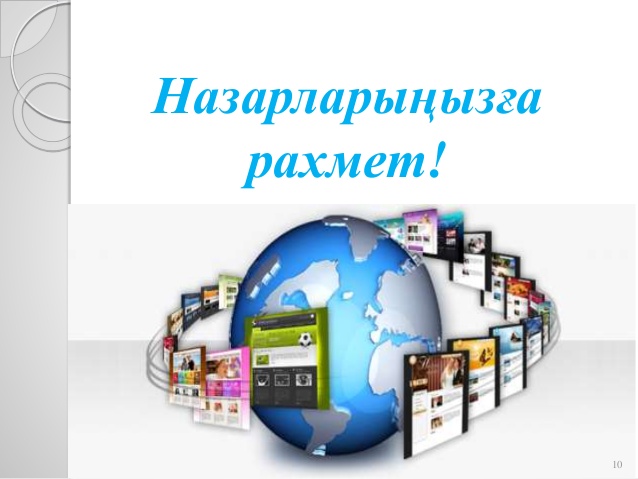